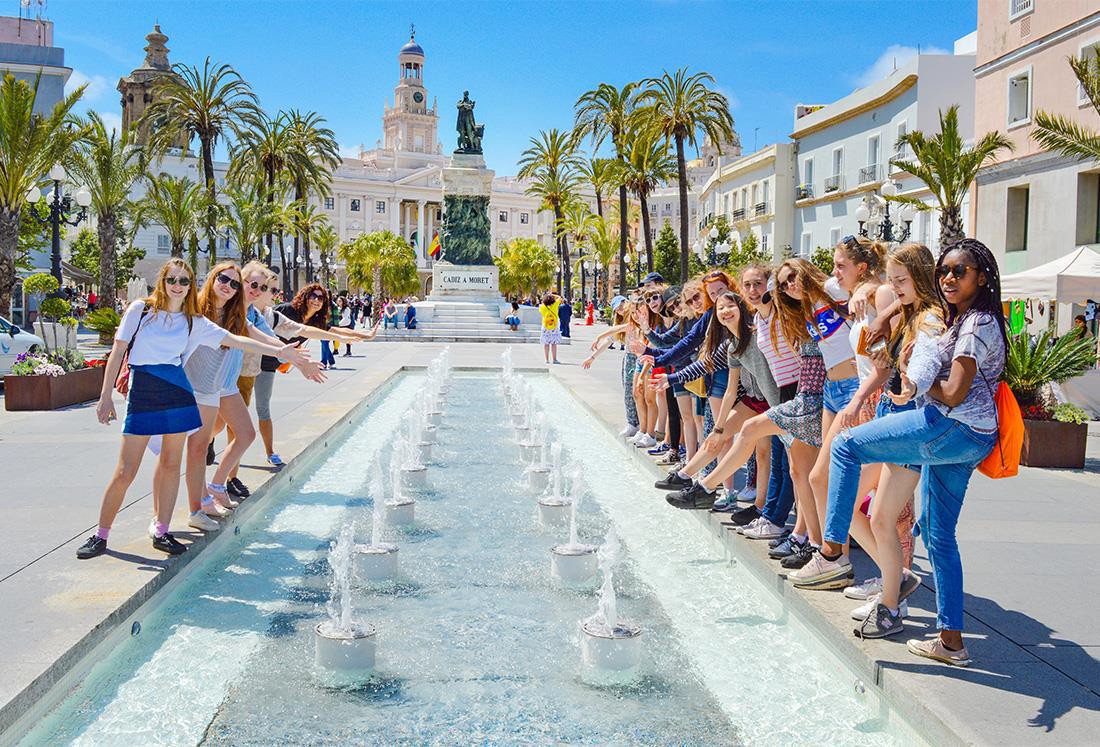 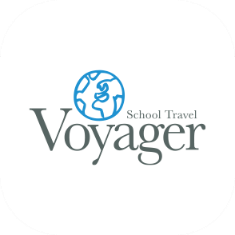 Your	trip to Andalucía
School Name
DD–DD MM YYYY
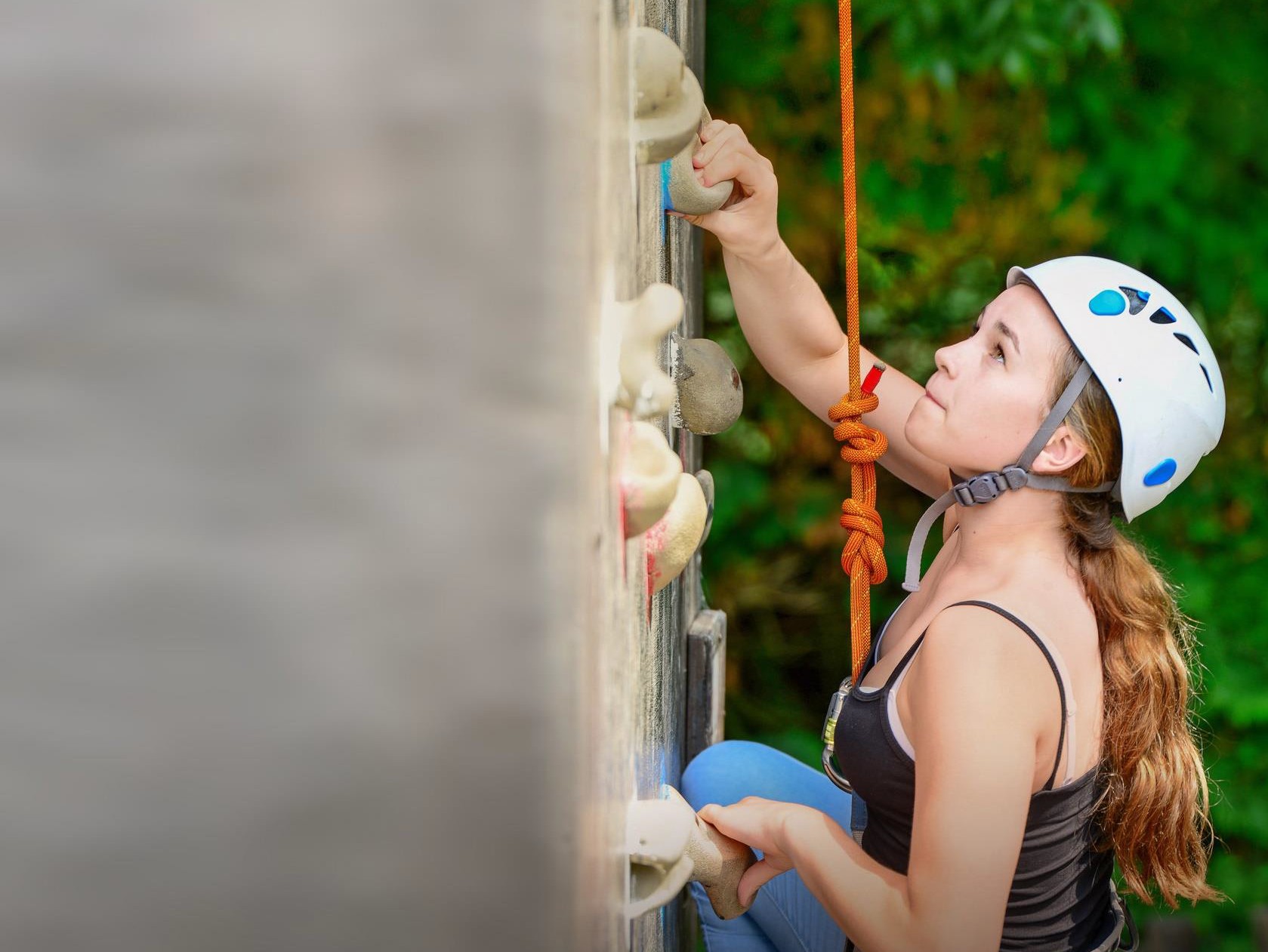 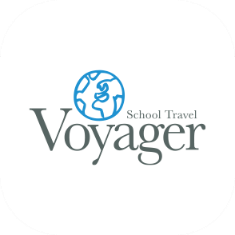 We help students reach new heights
Voyager School Travel specialises in educational school trips where students can learn, thrive and achieve their potential outside the classroom.

We believe that every school trip should provide students with new experiences, learning activities and exposure to local culture with genuine educational benefit.

Over 35,000 students travel with us each year
You’re in
safe hands
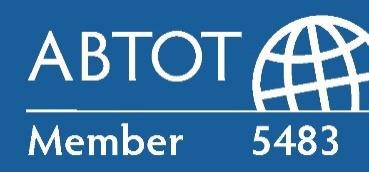 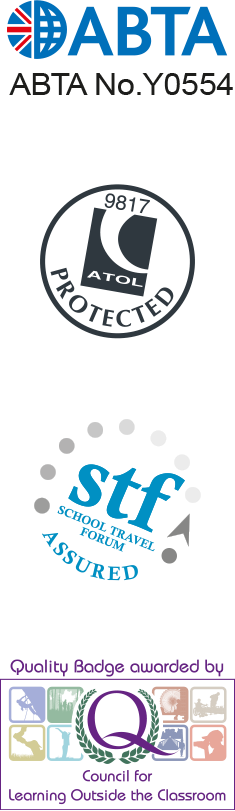 Your child’s safety is our priority and
we ensure the highest standards are met.

ABTA member
ATOL and ABTOT financial protected
School Travel Forum (STF) member
Learning Outside the Classroom (LOtC) Quality Badge holder
AAIAC Adventuremark holder
Audited safety management system
All accommodation audited
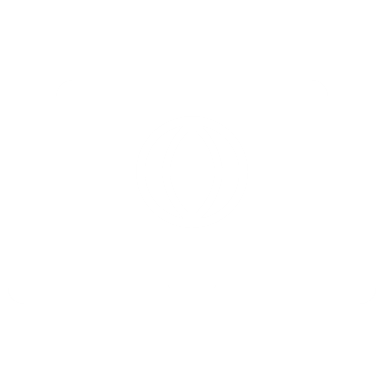 More about accreditation.
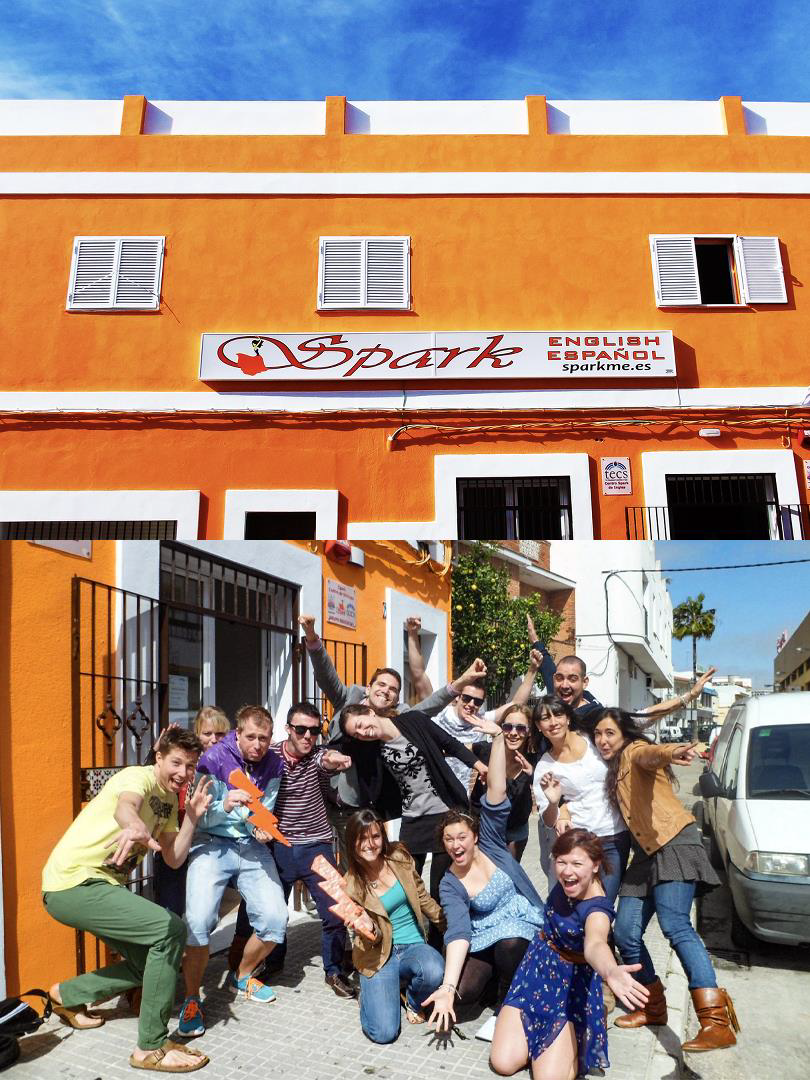 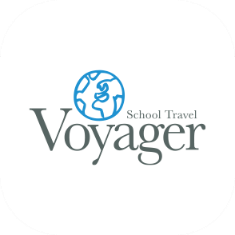 ACCOMMODATION
Spark
The Spark residential language centre is a renovated hostel just for schools

The accommodation is located in an enviable position just a 15-minute walk from the town centre and beach, and has numerous chill out areas and a big roof terrace great for barbecues and dance lessons!

All meals are included and dietary requirements can be catered for

Many evening activities are based onsite and are Spanish-themed such as cooking paella cooking and salsa dancing
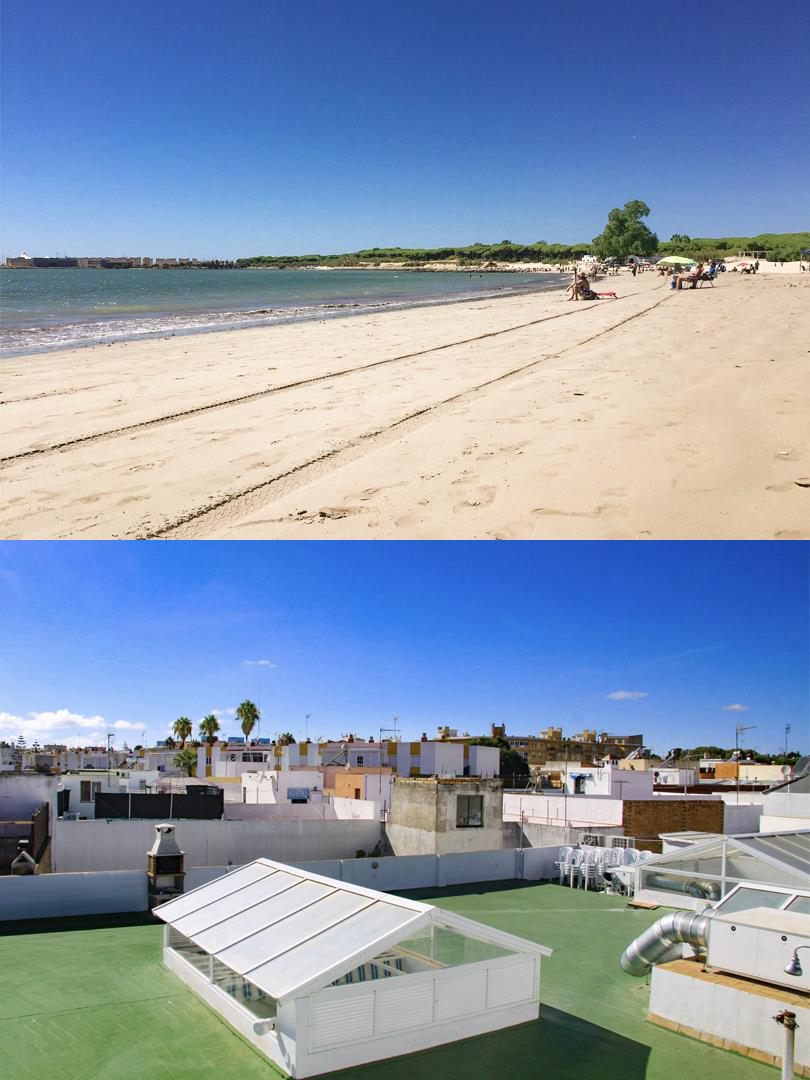 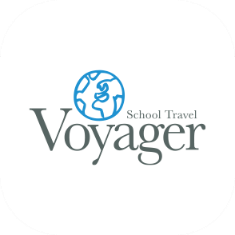 Welcome evening
Arrive at your accommodation late afternoon

Meet your monitores, the Spanish team who will be leading your trip and ensuring you have a truly Spanish cultural and linguistic experience

You’ll enjoy your first activity such as
beach games or bowling

Settle in with a BBQ on the roof terrace!
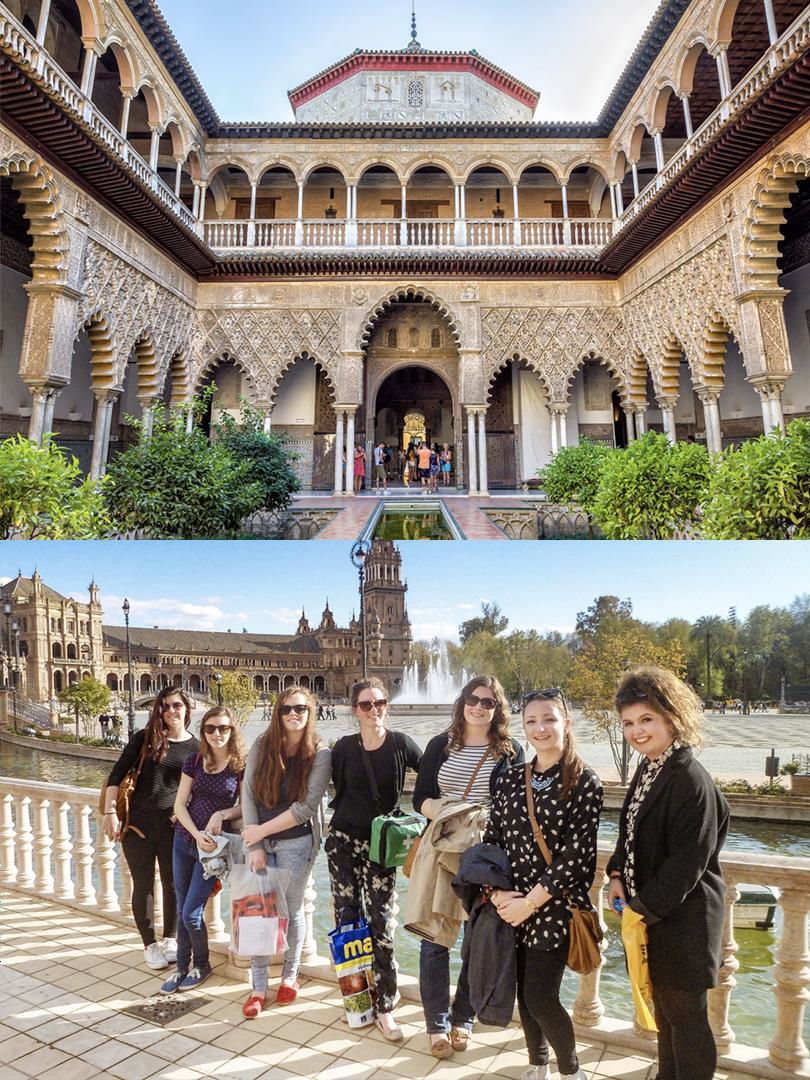 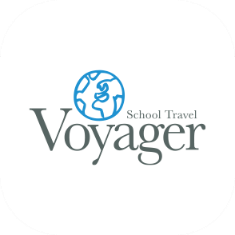 Day trip to Seville
Spend today in the beautiful and vibrant Seville!

Visit La Giralda Cathedral
Guided tour of the Alcázar
Free time to explore Barrio Santa Cruz
Walk to Plaza de España
Evening games and quiz night
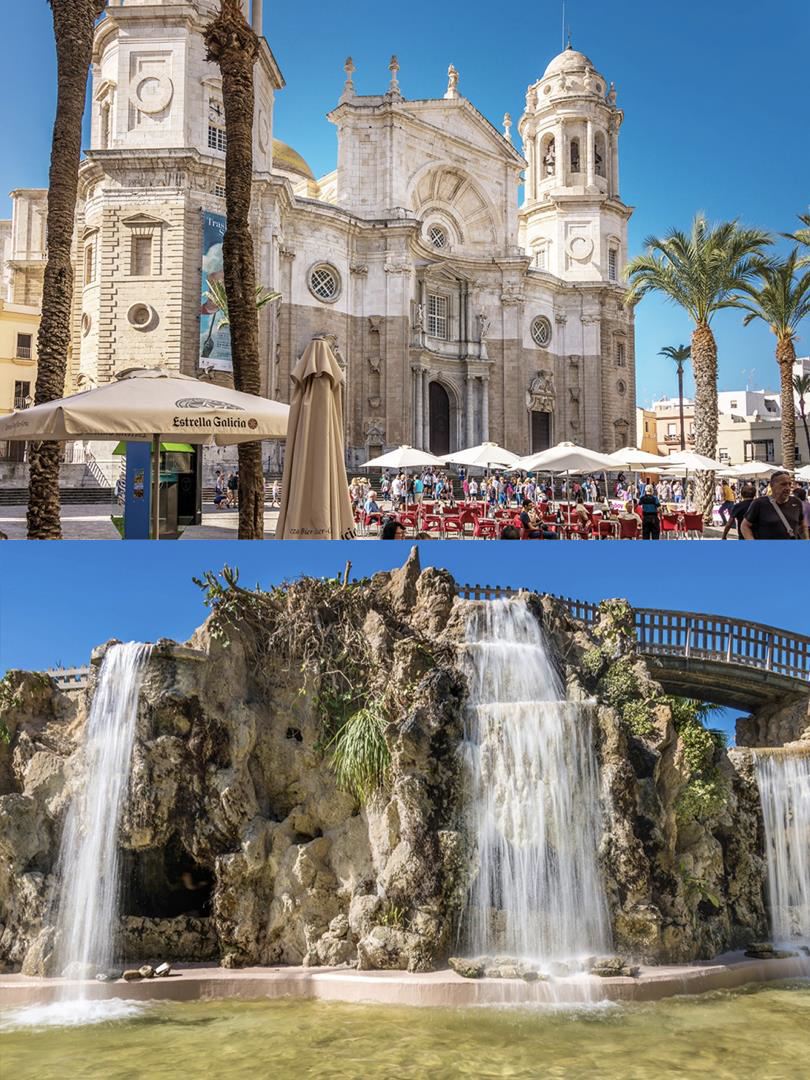 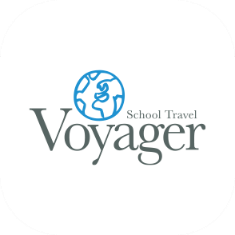 Day trip to Cádiz
After a two-hour Spanish lesson, enjoy a ferry ride to spend your day at the historic coastal city of Cádiz!
Guided tour of the Torre Tavern 	watchtower
Explore the scenic Parque Genoves 	botanical garden
Satisfy your sweet tooth with a 	churros and chocolate tasting!
Evening tapas meal in a Cádiz 	restaurant
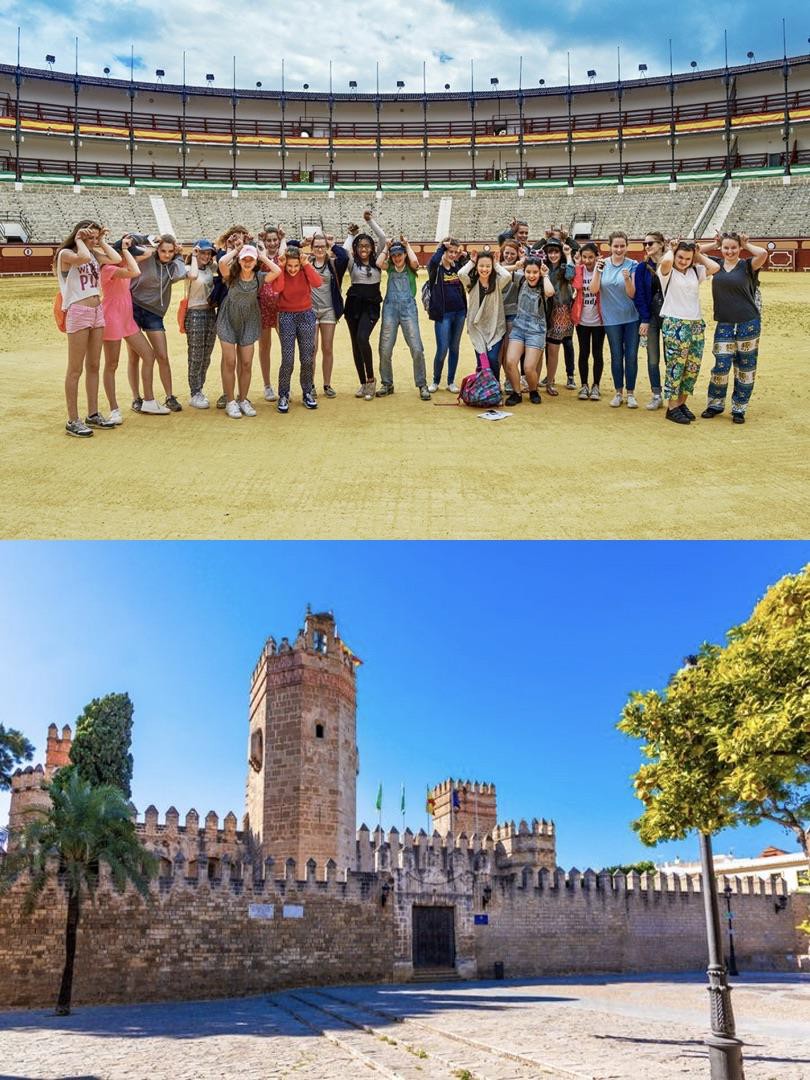 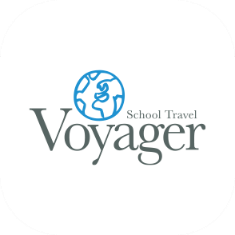 El Puerto
Two-hour Spanish lesson
Guided tour of El Puerto Bullring
Guided tour of Castillo de San 	Marcos
Visit the local market
Spend the afternoon on the beach 	either kayaking or playing games
Evening Spanish cooking class
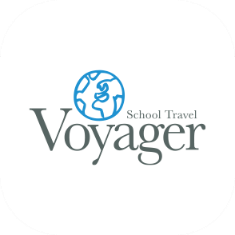 Spain is waiting for you!
Click here for more information about the trip!
Find us on